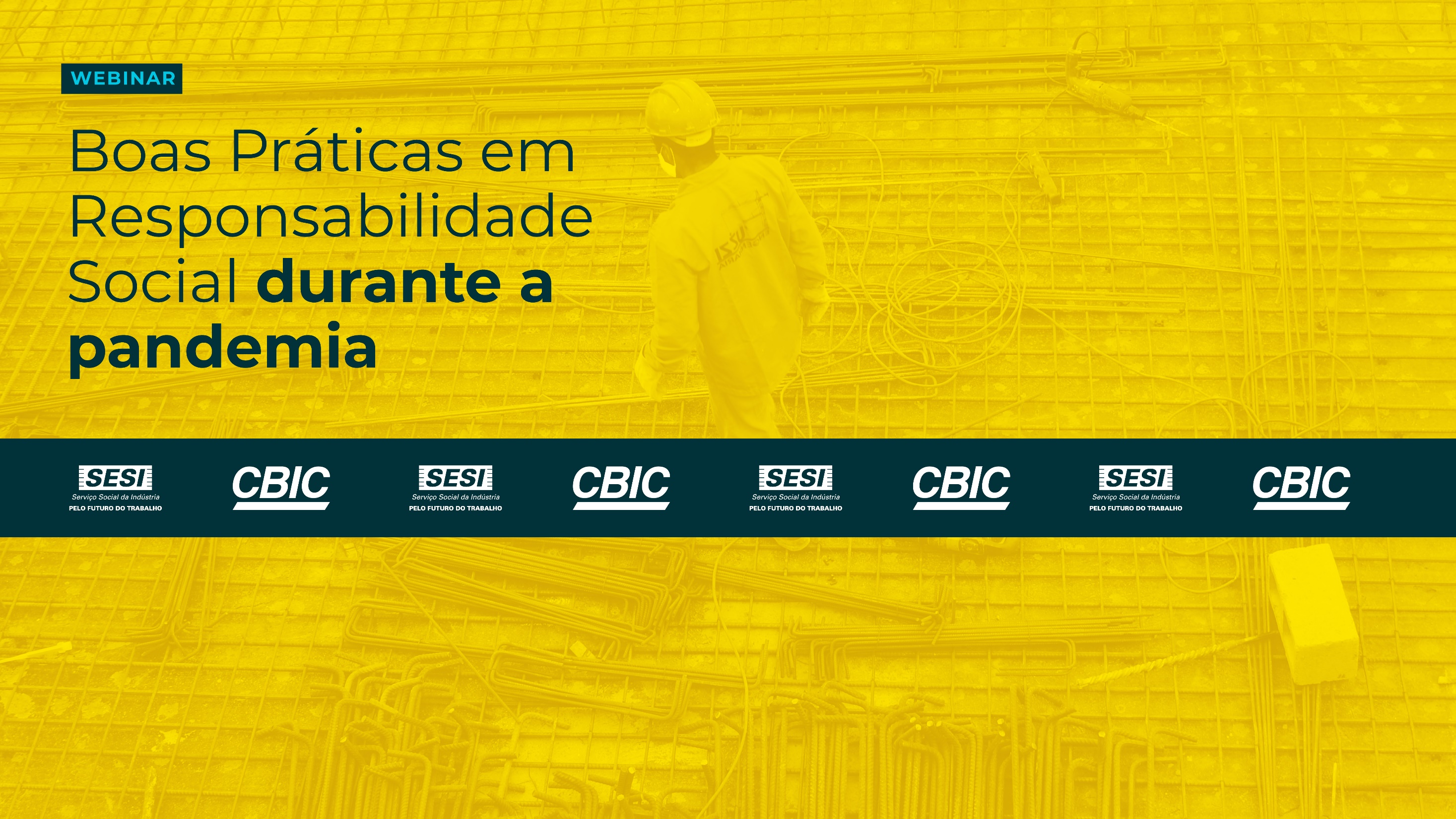 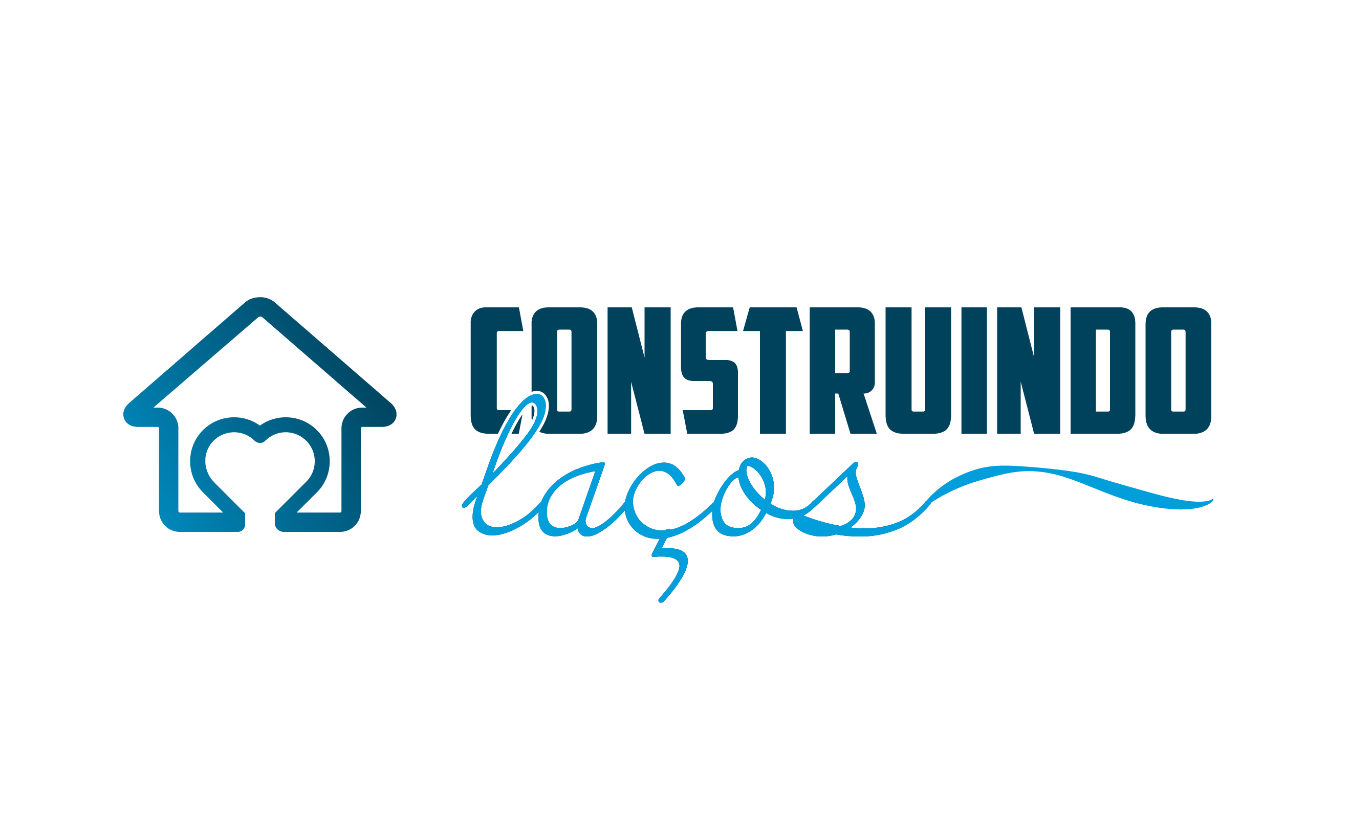 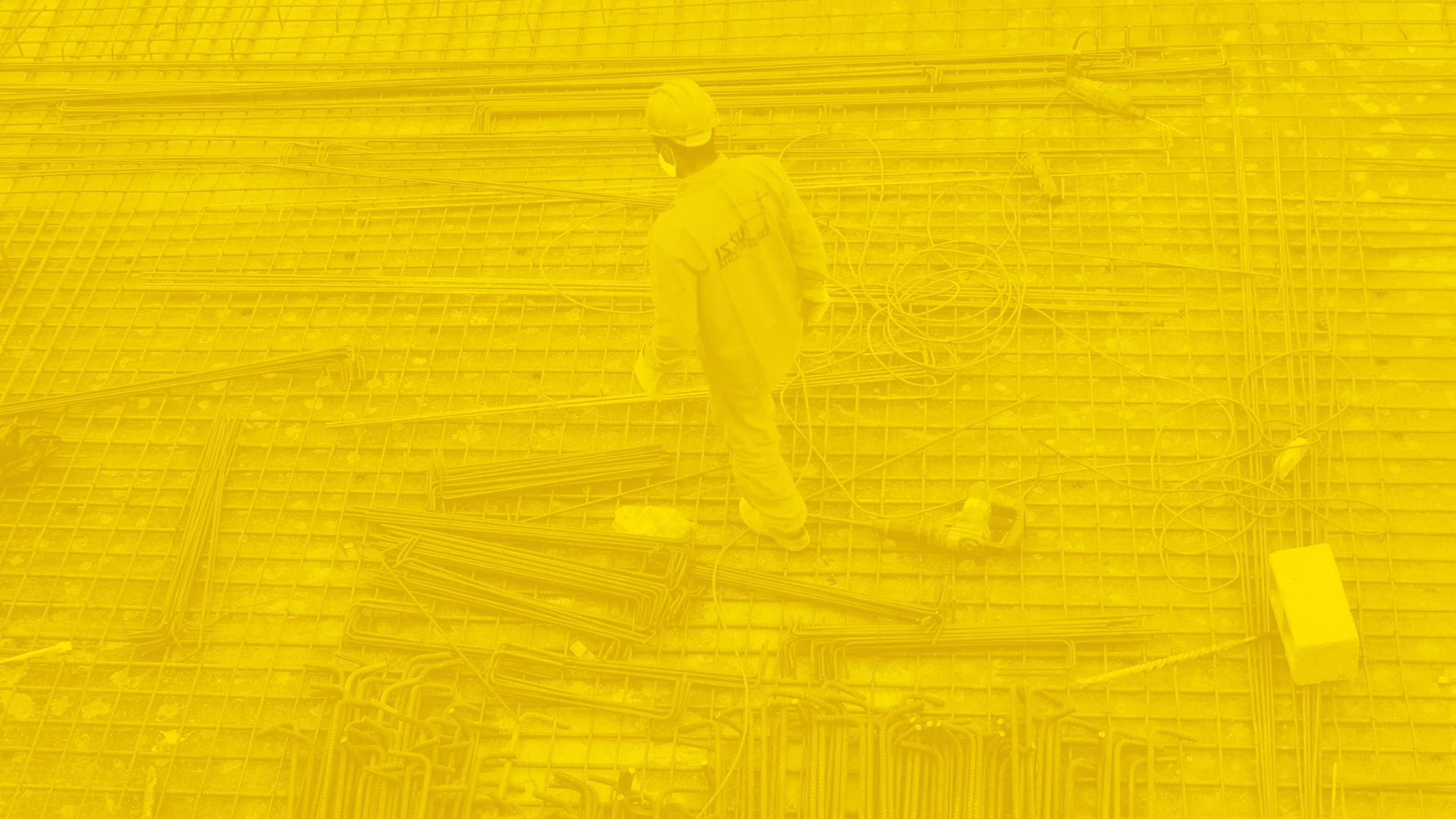 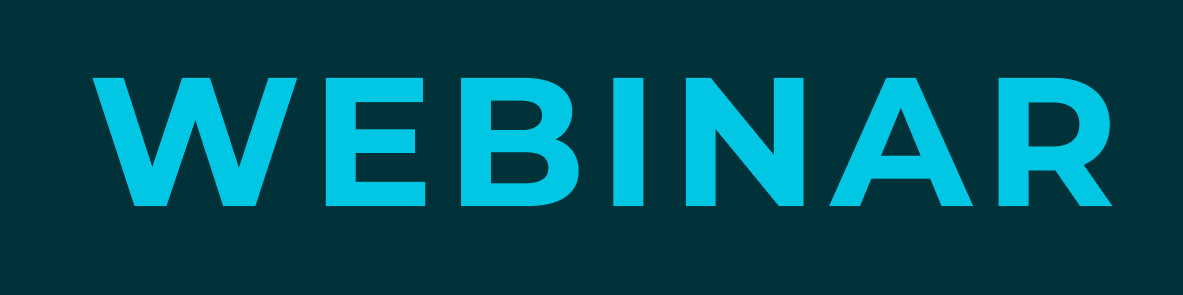 Boas Práticas em
Responsabilidade 
Social durante a
pandemia
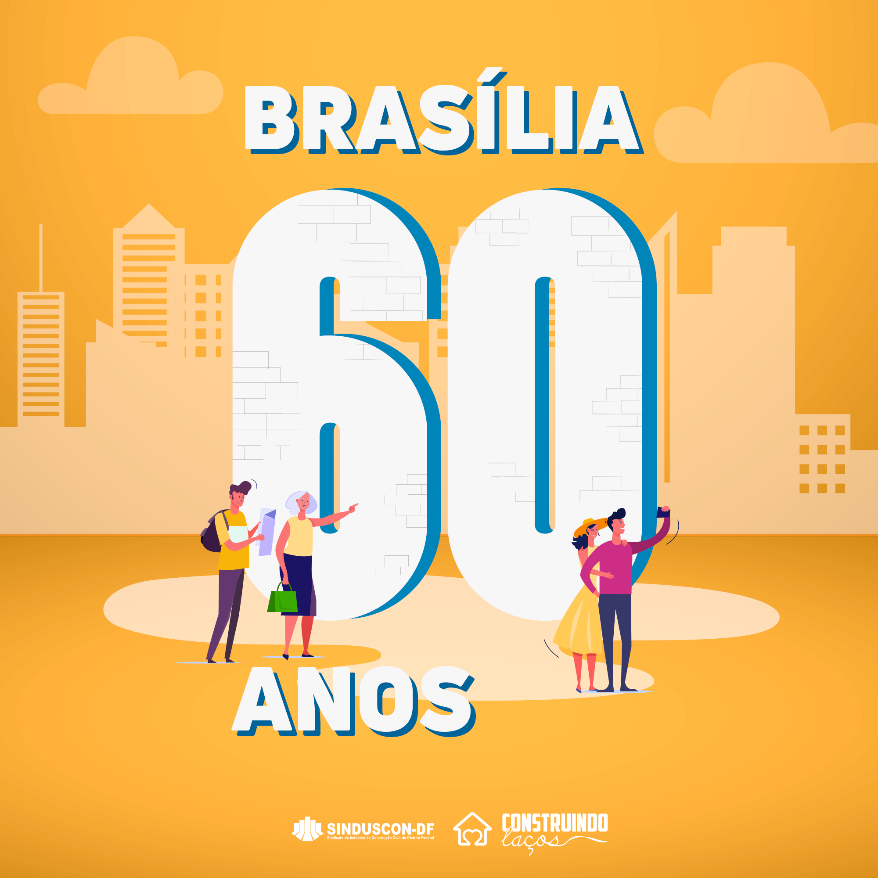 Campanha lançada em celebração aos 60 anos de Brasília

Objetivos: 

Celebrar o aniversário da cidade
Fortalecer os laços com a capital no período de isolamento social causado pela pandemia da Covid-19
Construir mais empatia e união entre os moradores
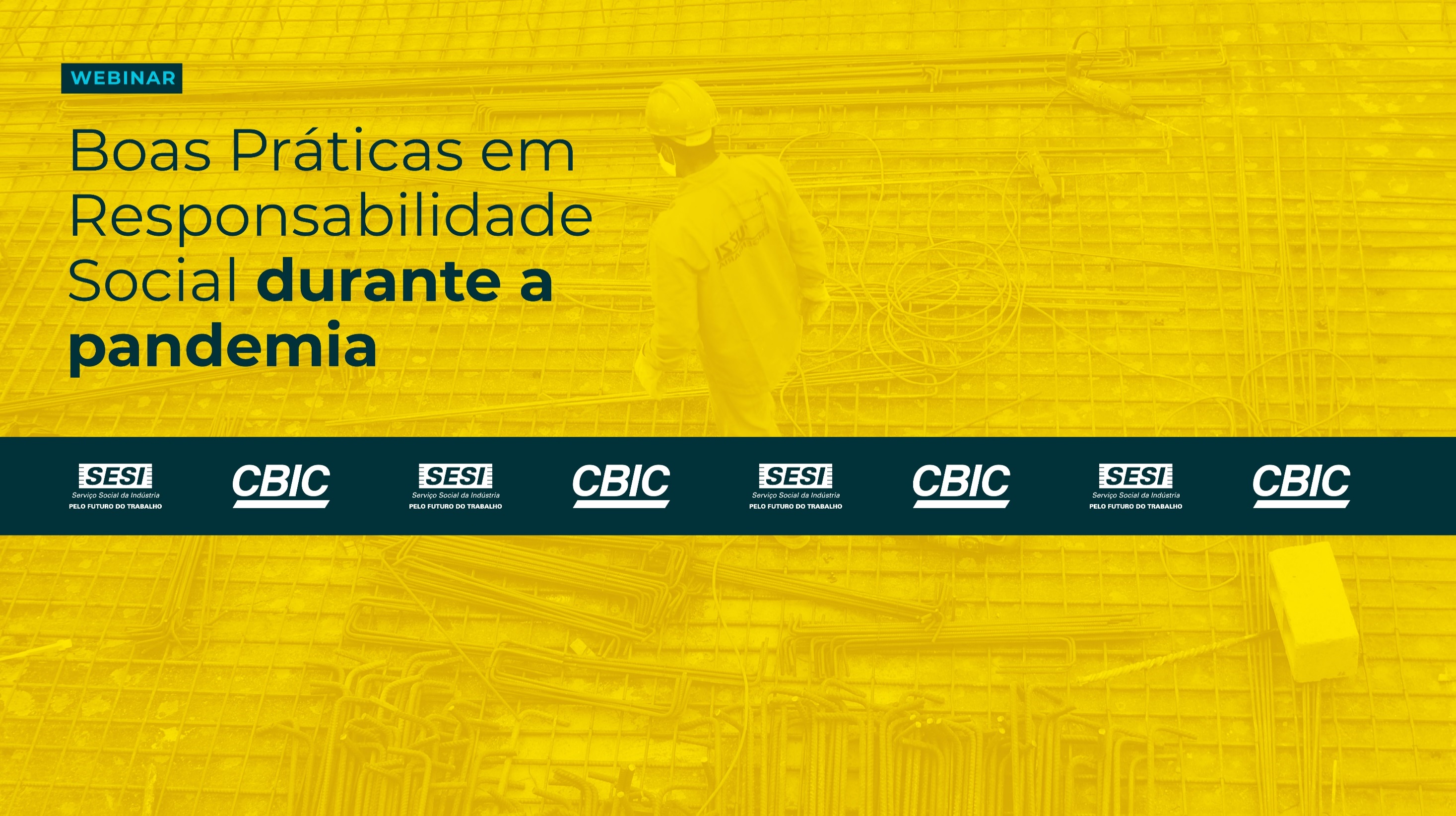 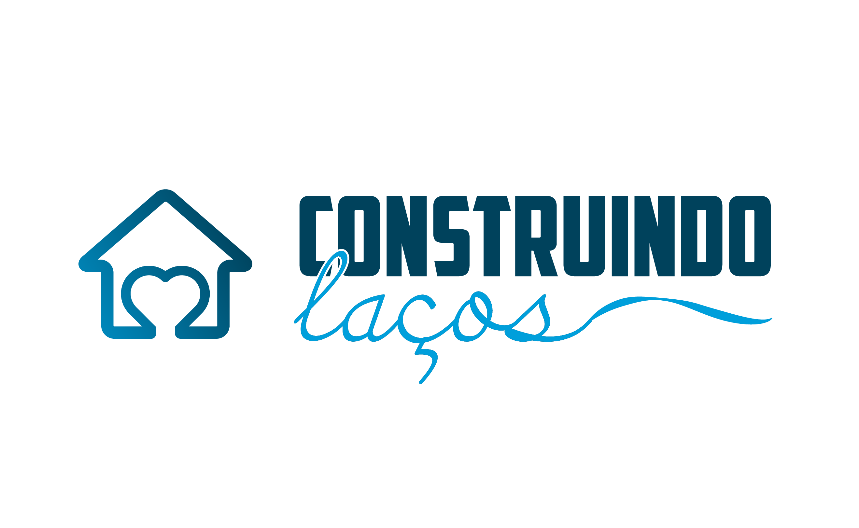 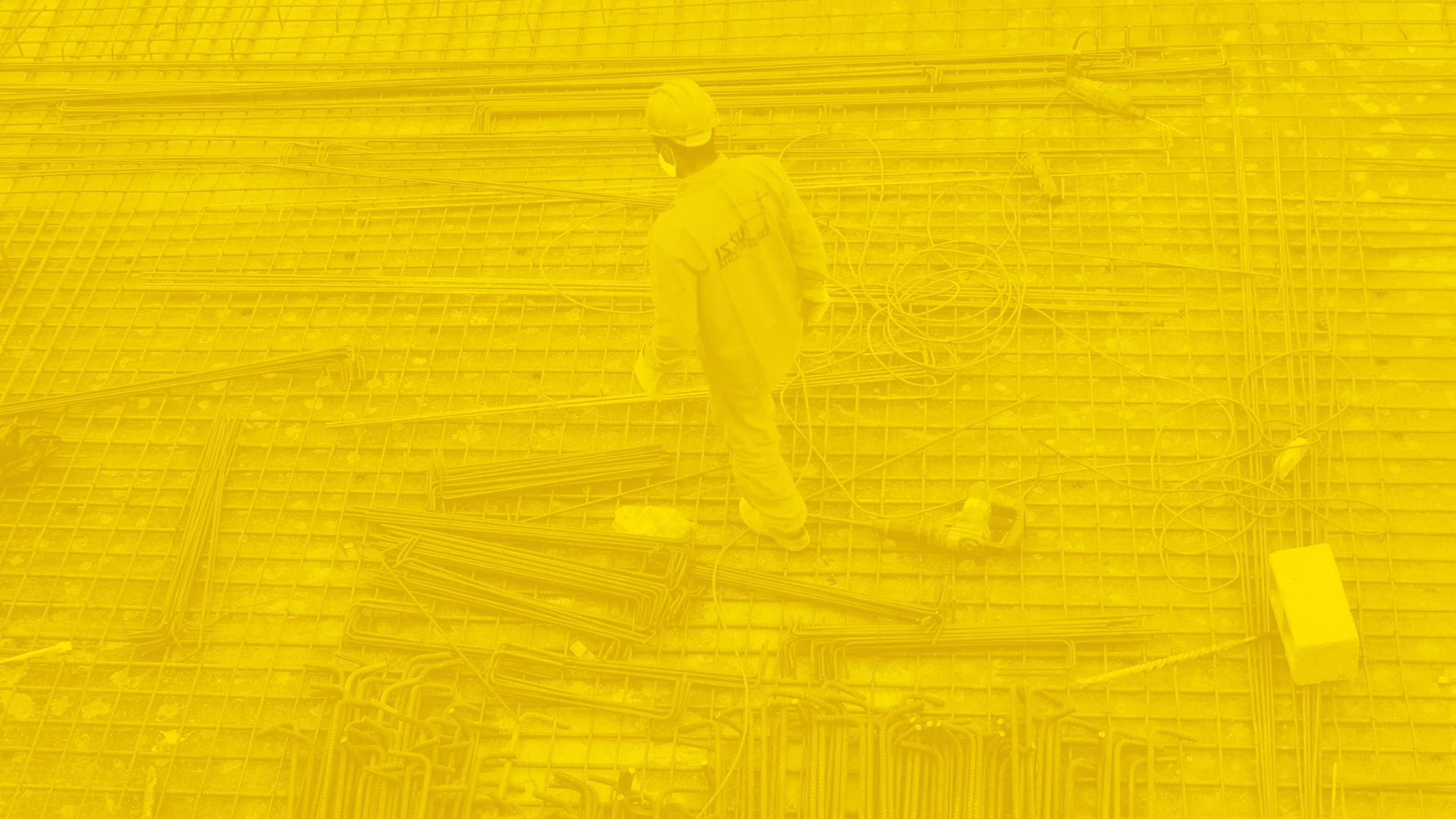 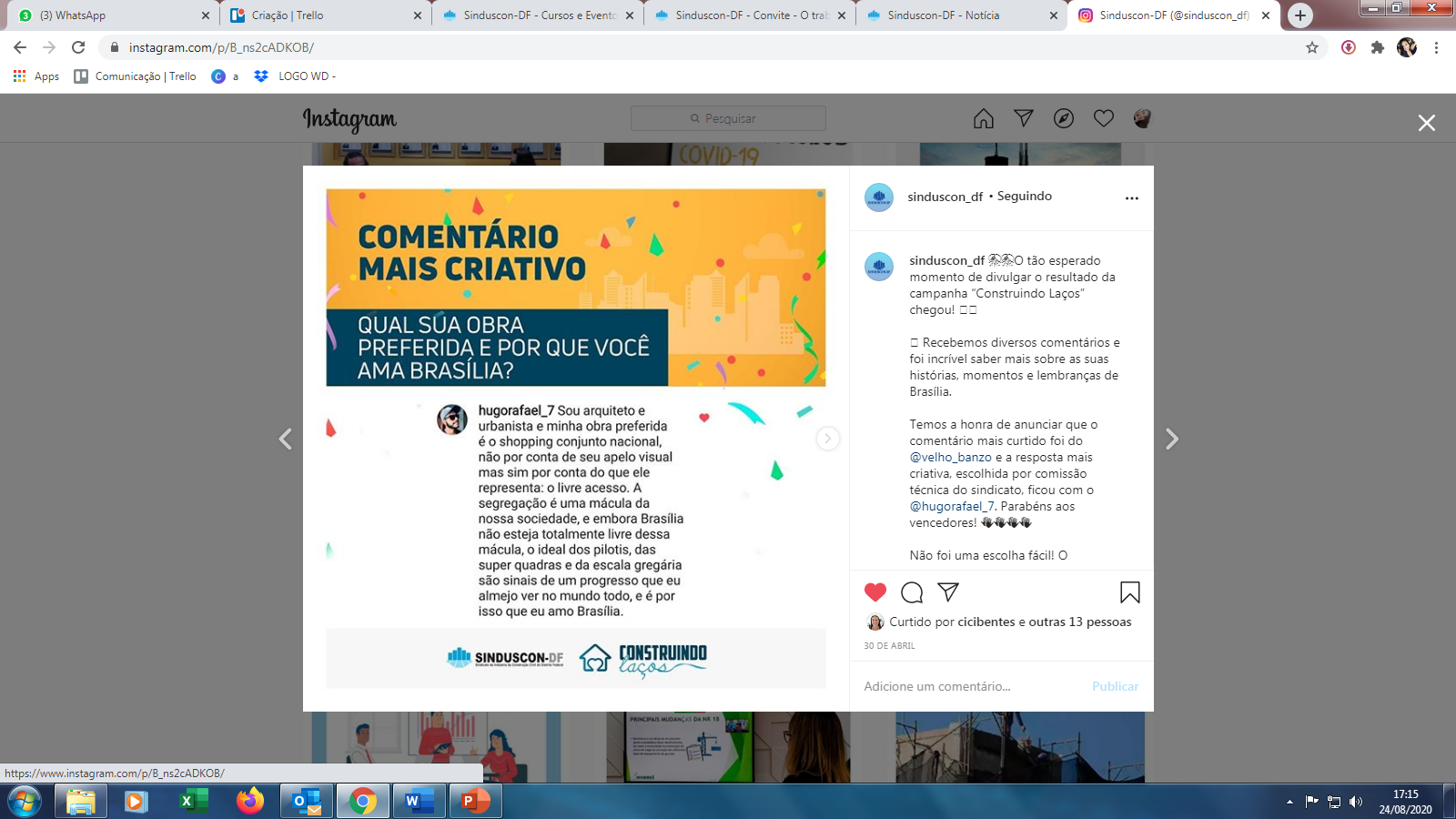 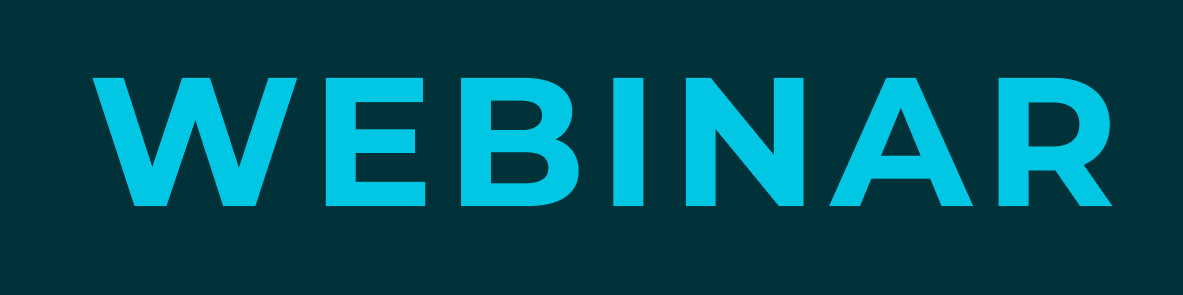 Boas Práticas em
Responsabilidade 
Social durante a
pandemia
Ações

Concurso no Instagram - “Qual é a sua obra preferida na capital e por que você ama Brasília?”

Dois ganhadores: a resposta mais criativa e a mais curtida no post oficial da campanha. 

Prêmio: cada um ganhou dois quadros do artista brasiliense Leonardo Branco: um para o ganhador e outro para enviar para qualquer pessoa no mundo, acompanhado por mensagem personalizada pelo Sinduscon-DF
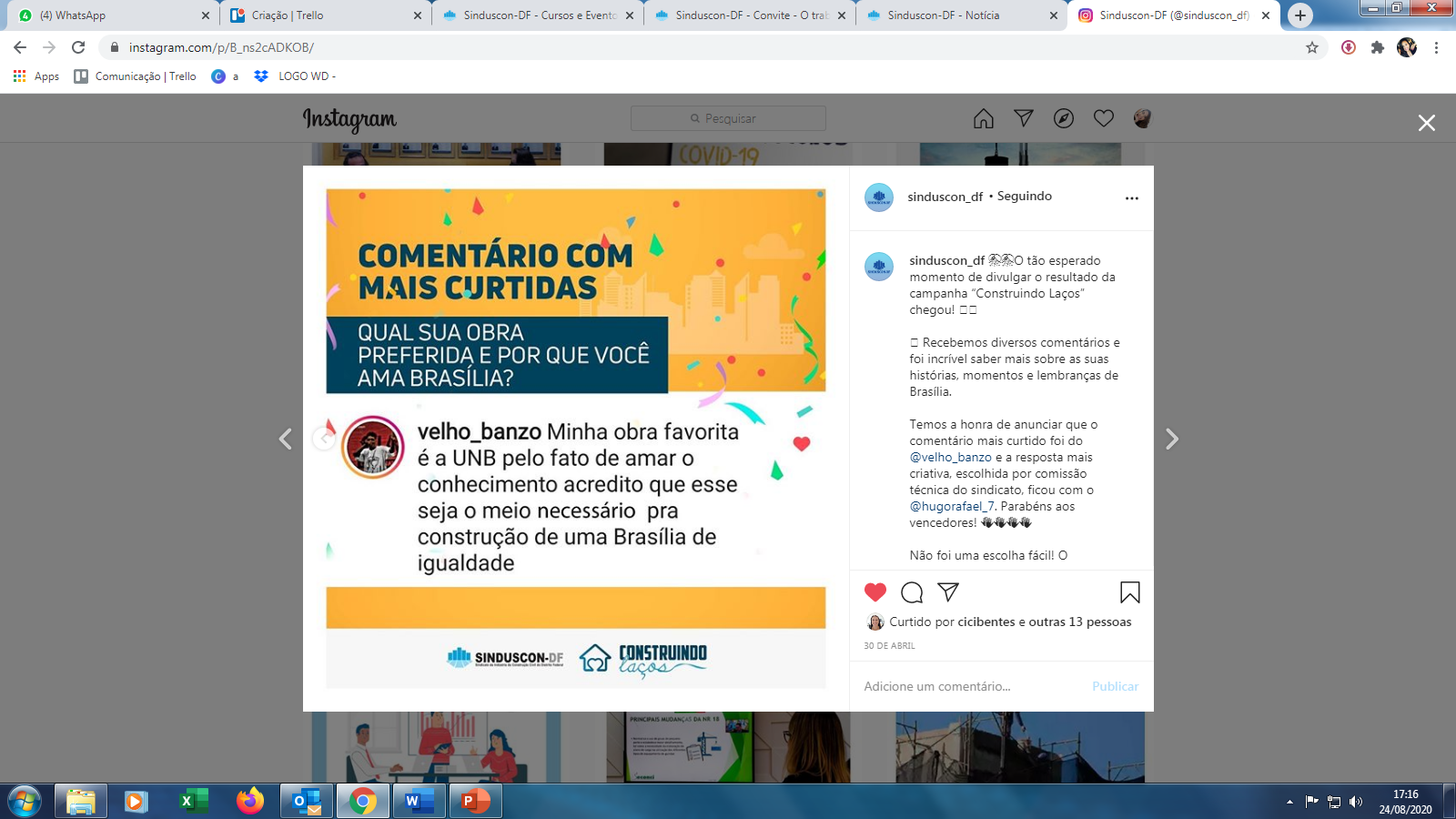 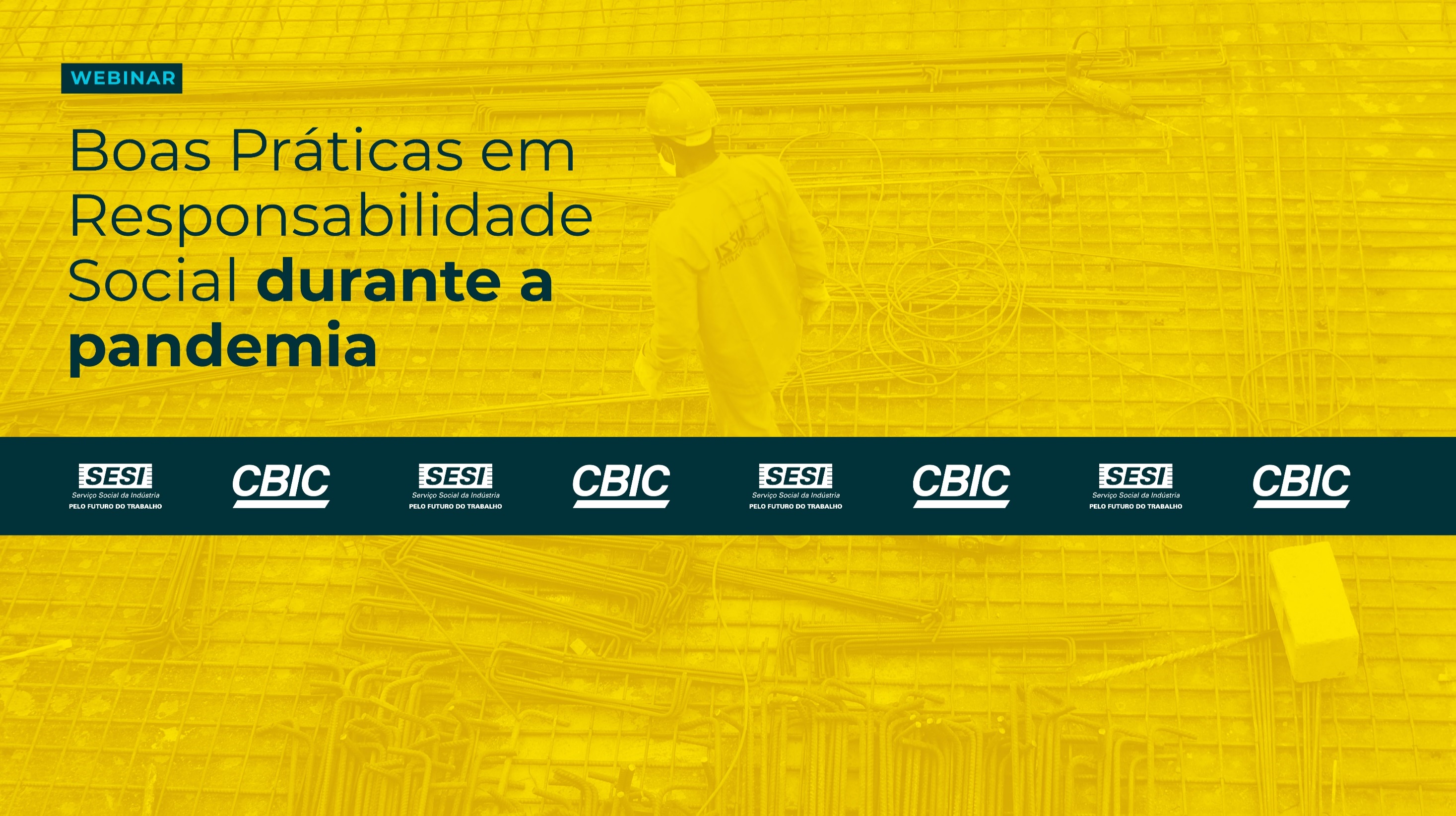 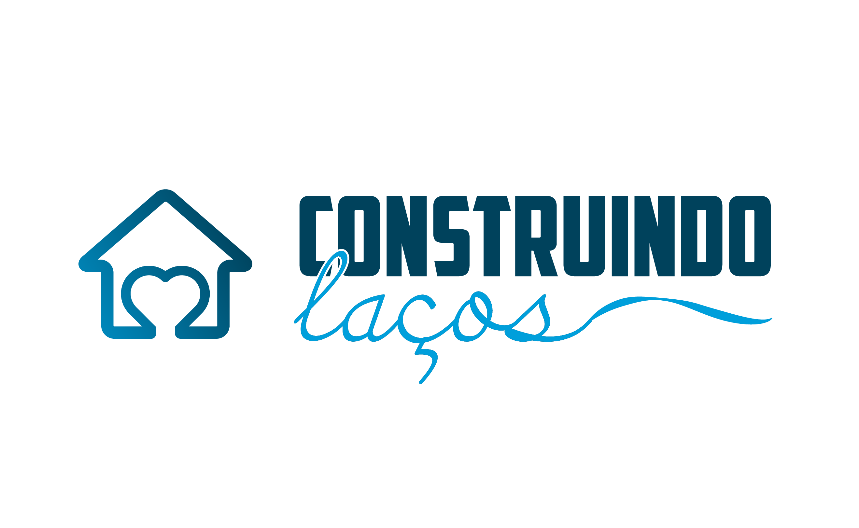 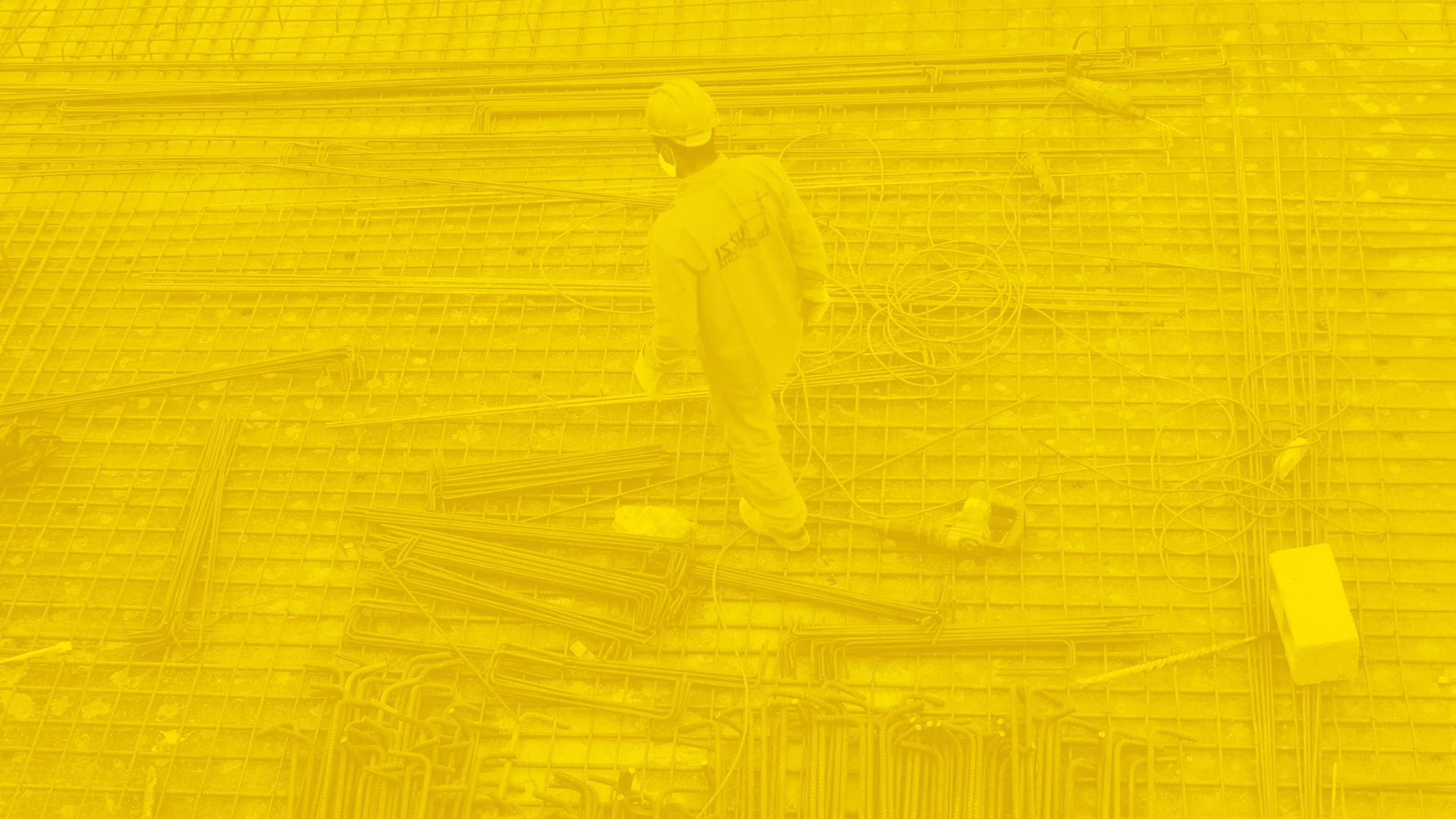 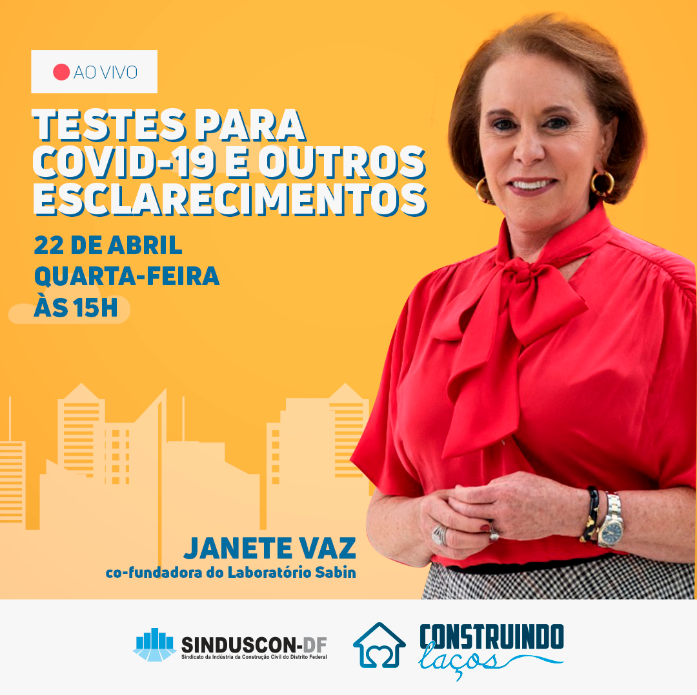 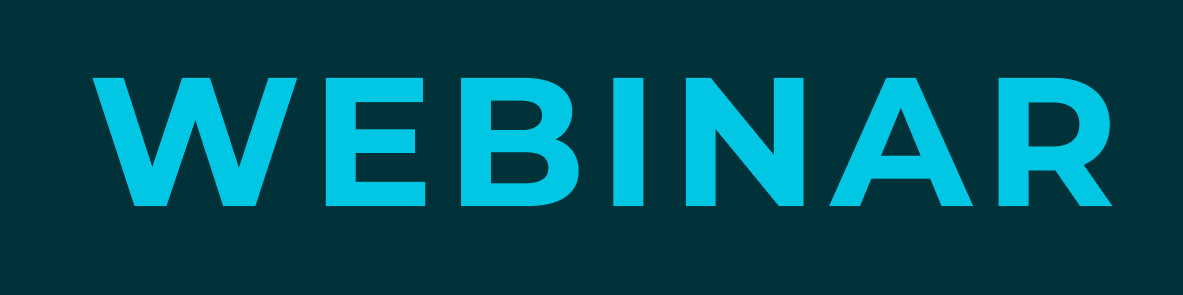 Boas Práticas em
Responsabilidade 
Social durante a
pandemia
Transmissão ao vivo com a presença da co-fundadora do Sabin, Janete Vaz - atualizações sobre os testes para Covid-19 (Construção + saúde)


Bate papo virtual sobre a cidade - Brasília é uma obra de arte, projetada por um arquiteto, construída por um engenheiro e serve como inspiração para artistas brasilienses (Construção + cultura)
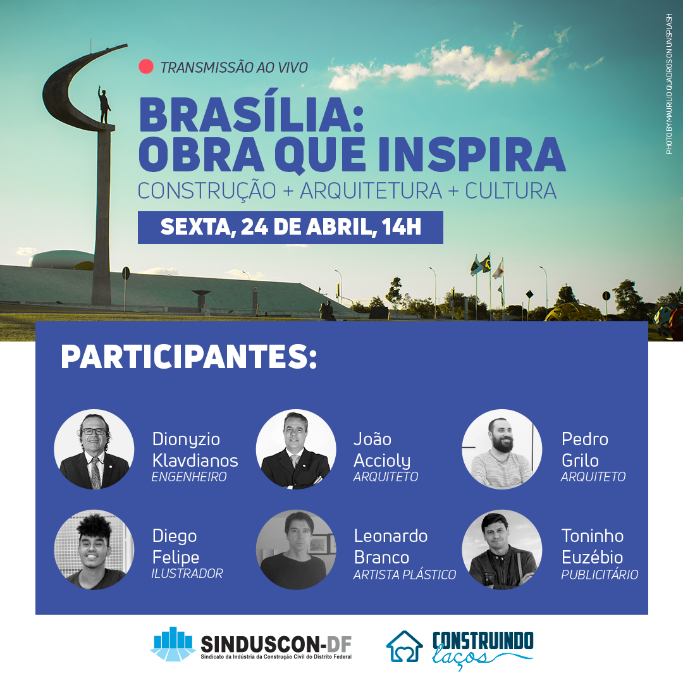 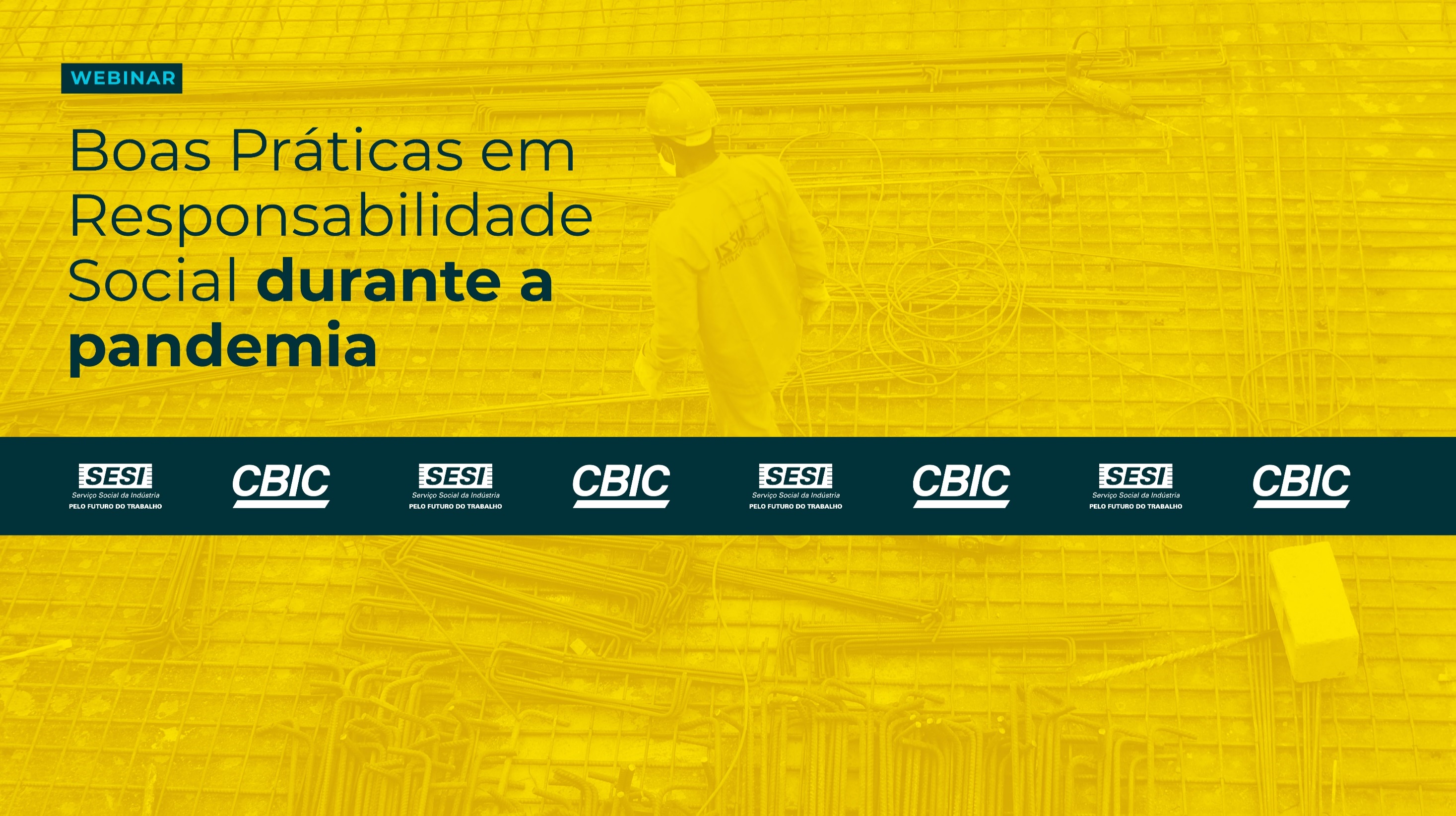 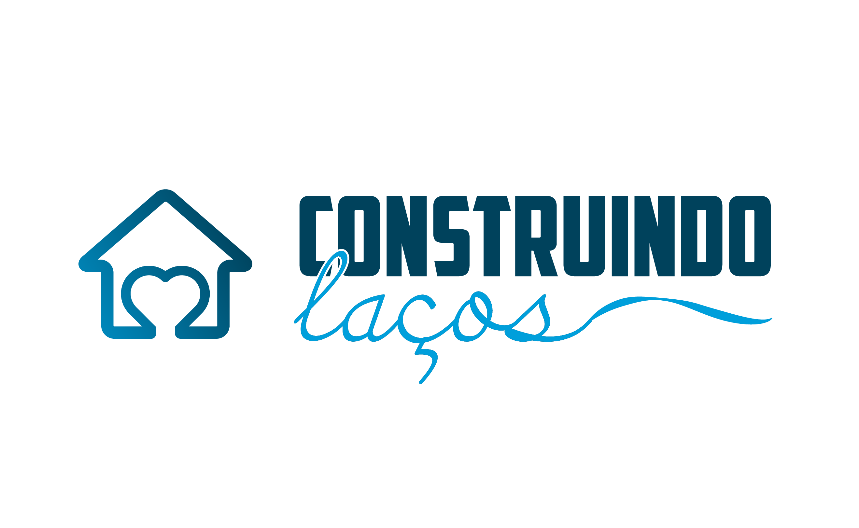 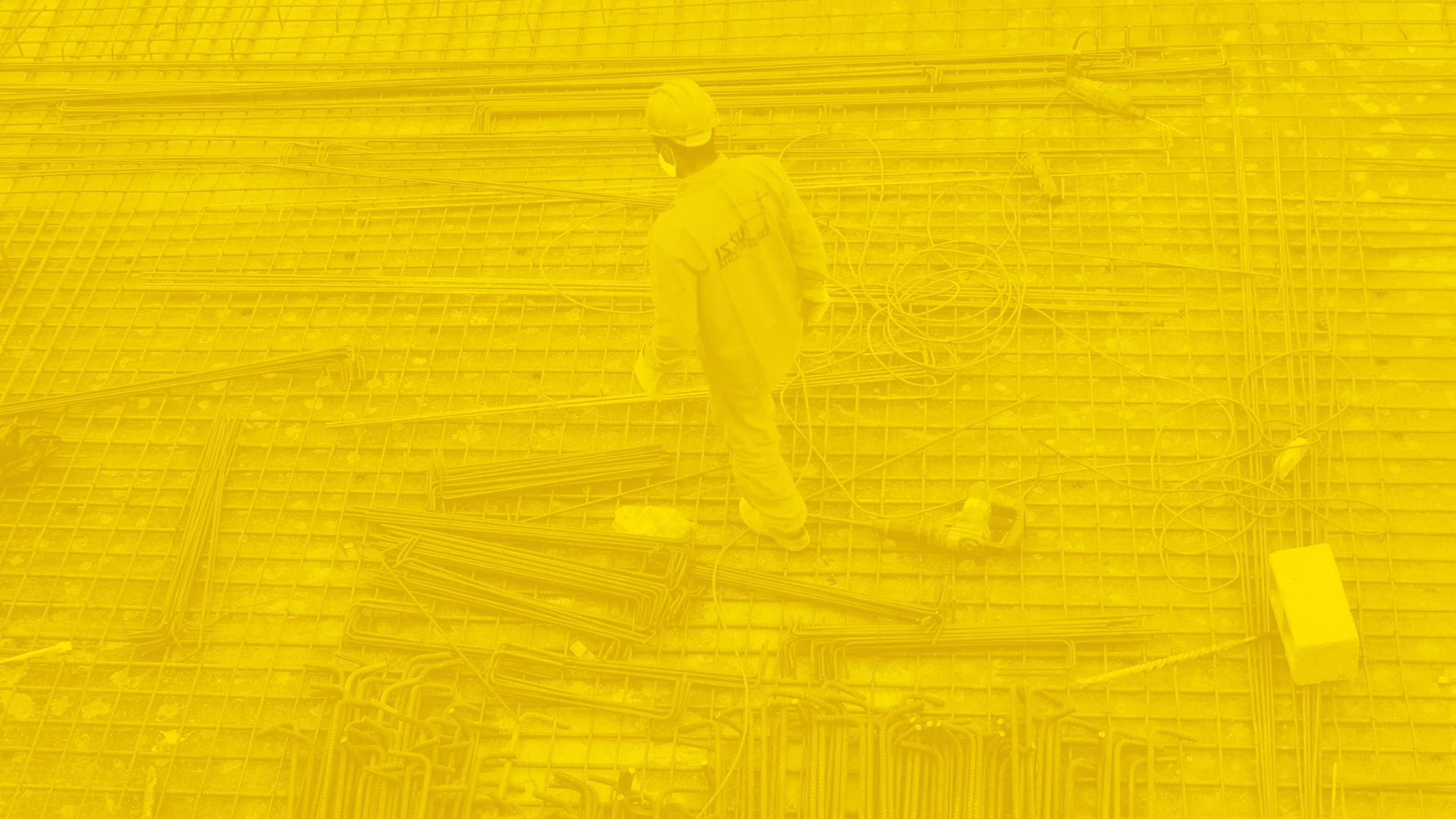 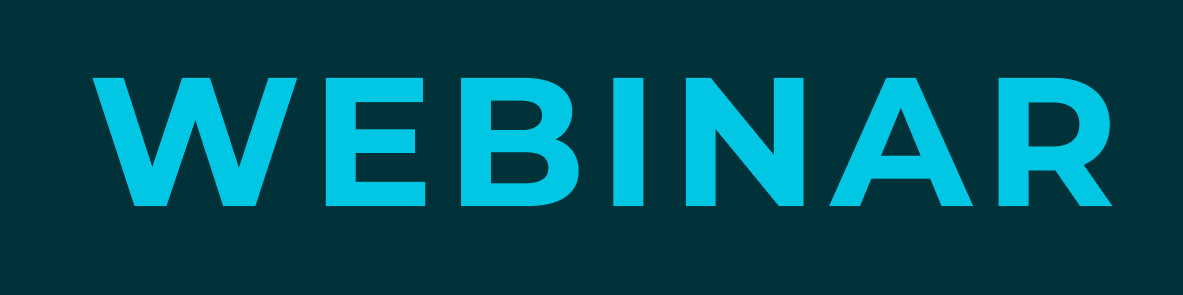 Boas Práticas em
Responsabilidade 
Social durante a
pandemia
Transmissão ao vivo sobre o trabalho e as relações trabalhistas no setor da construção civil em Brasília de 1960 a 2030  - (Construção + trabalho + mundo acadêmico)
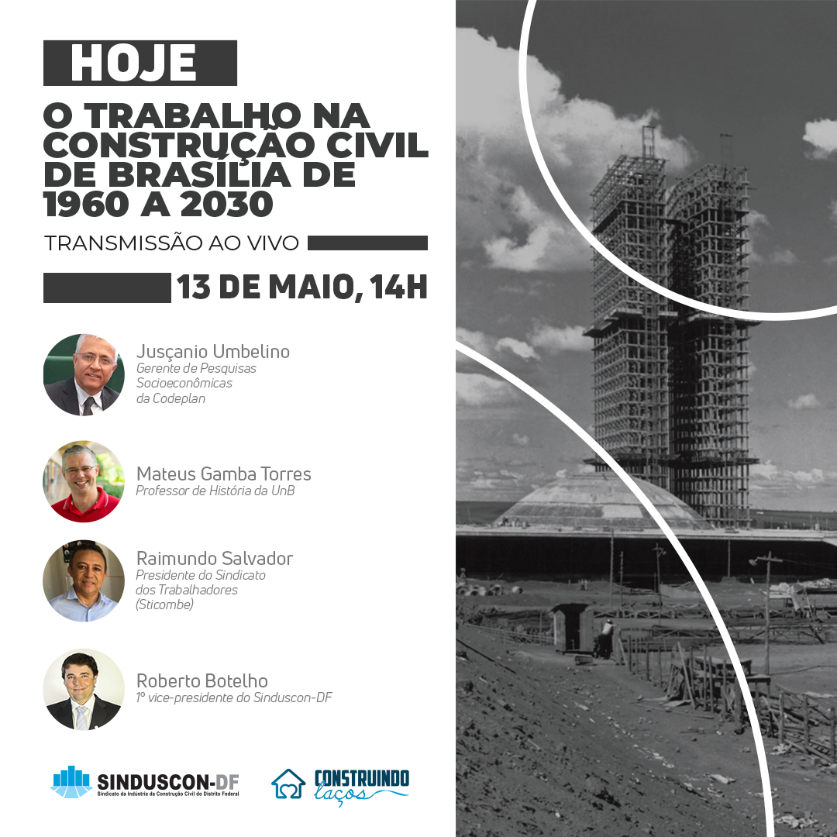 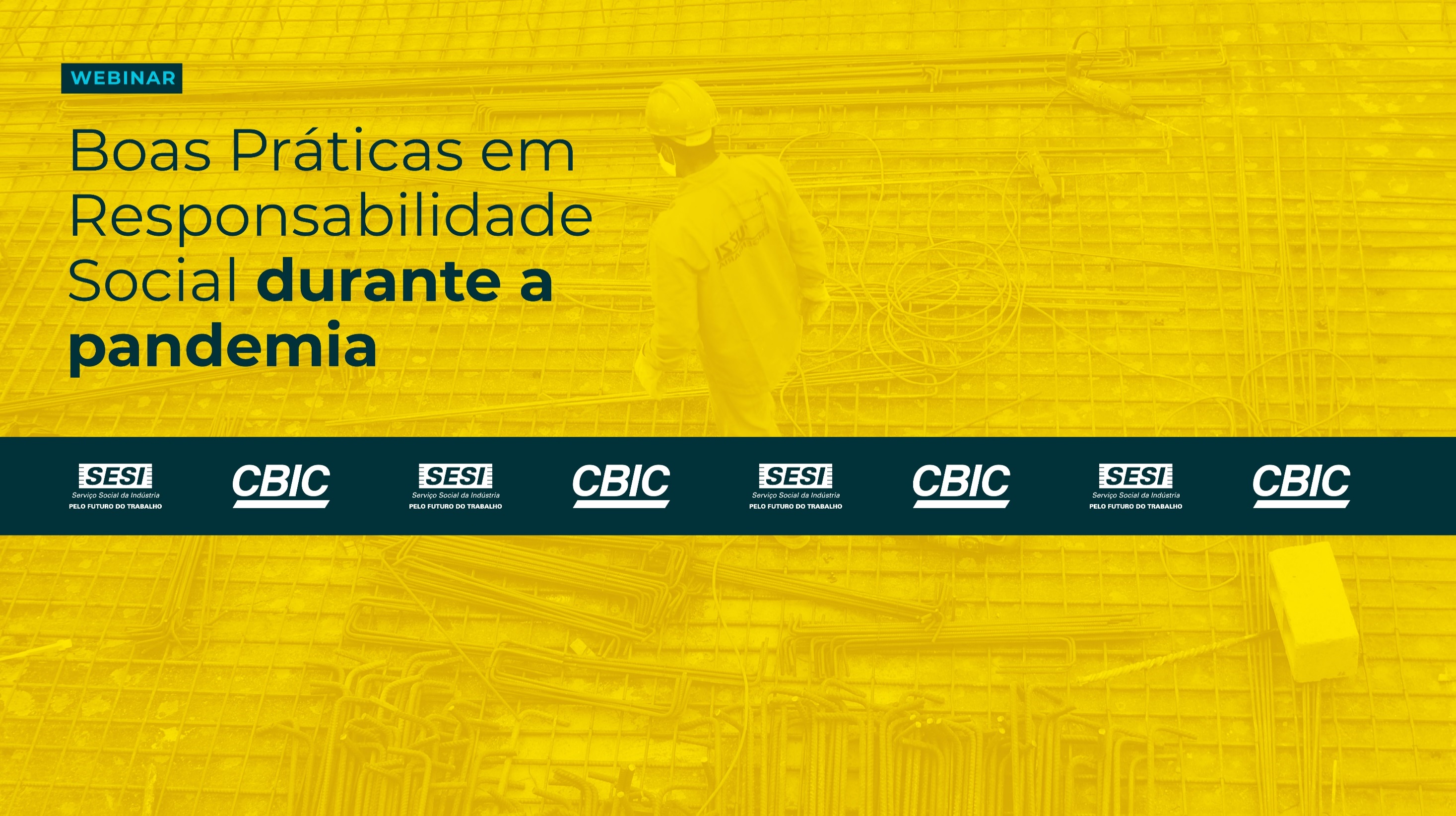 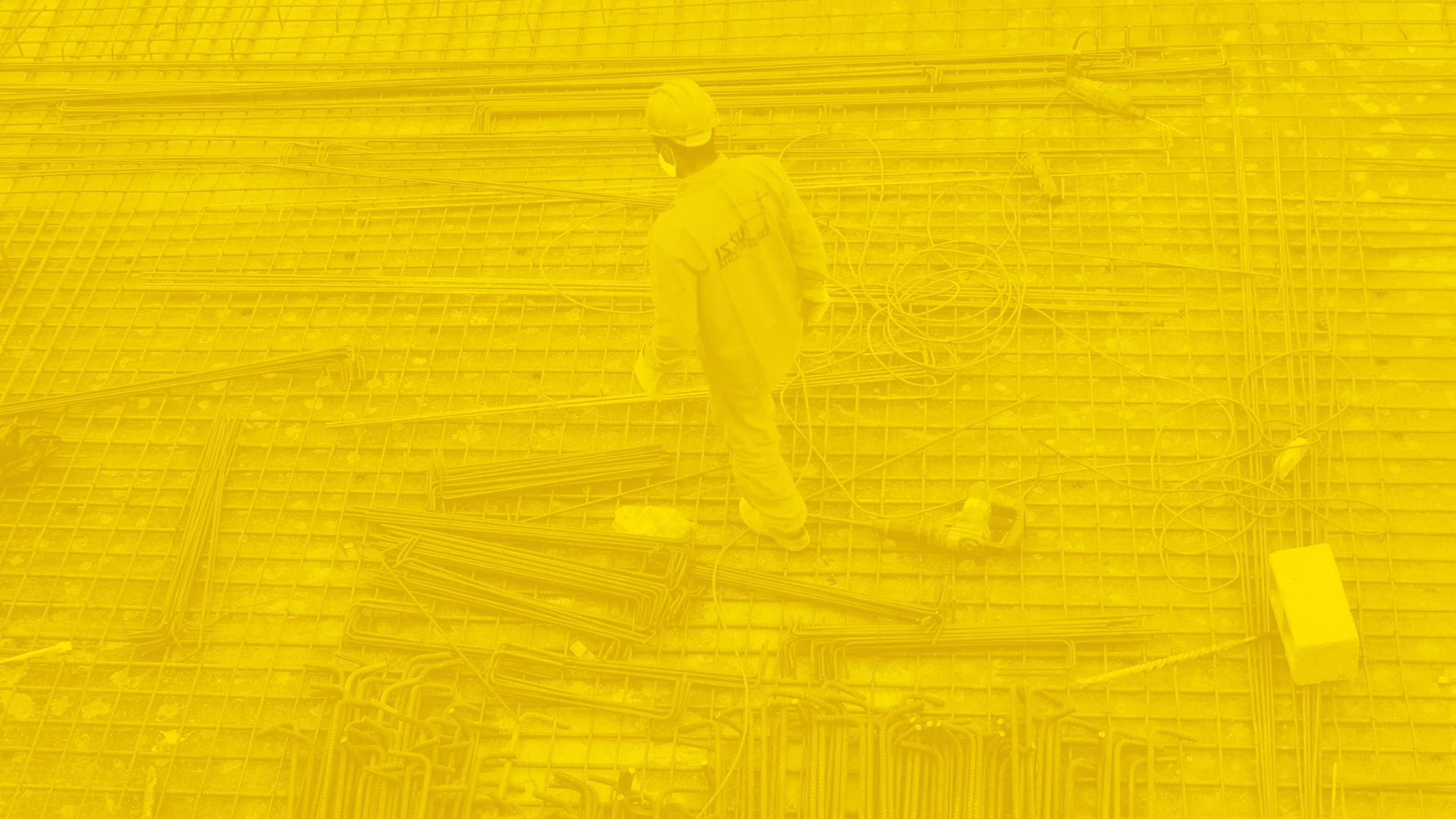 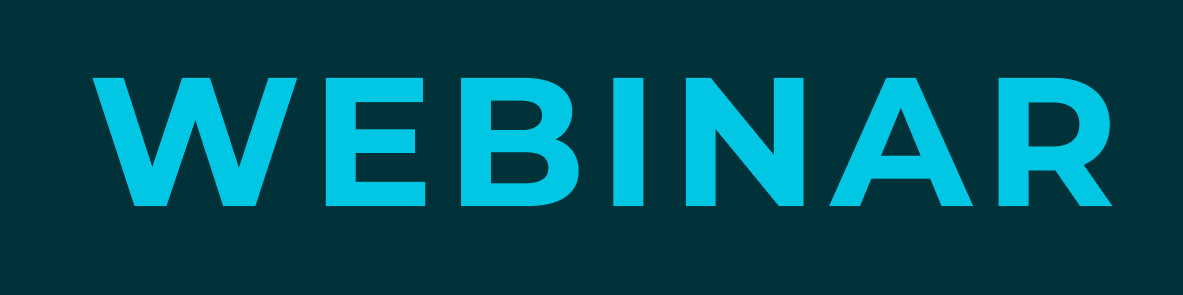 Boas Práticas em
Responsabilidade 
Social durante a
pandemia
Projeto “Construindo Laços” segue estreitando parcerias junto a empresas do setor para a realização de eventos técnicos, com foco em inovação.
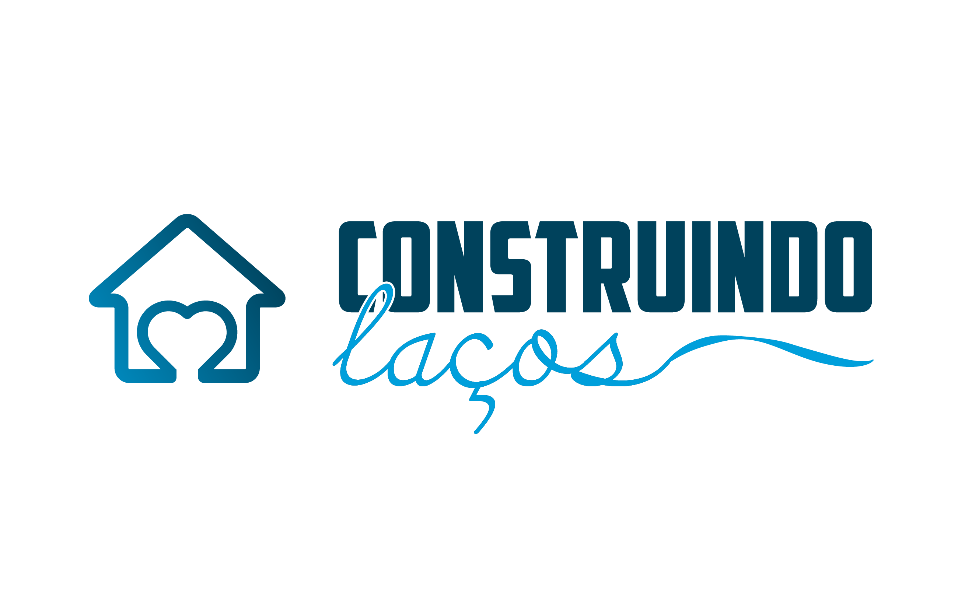 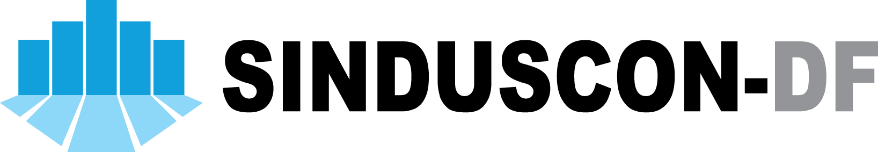 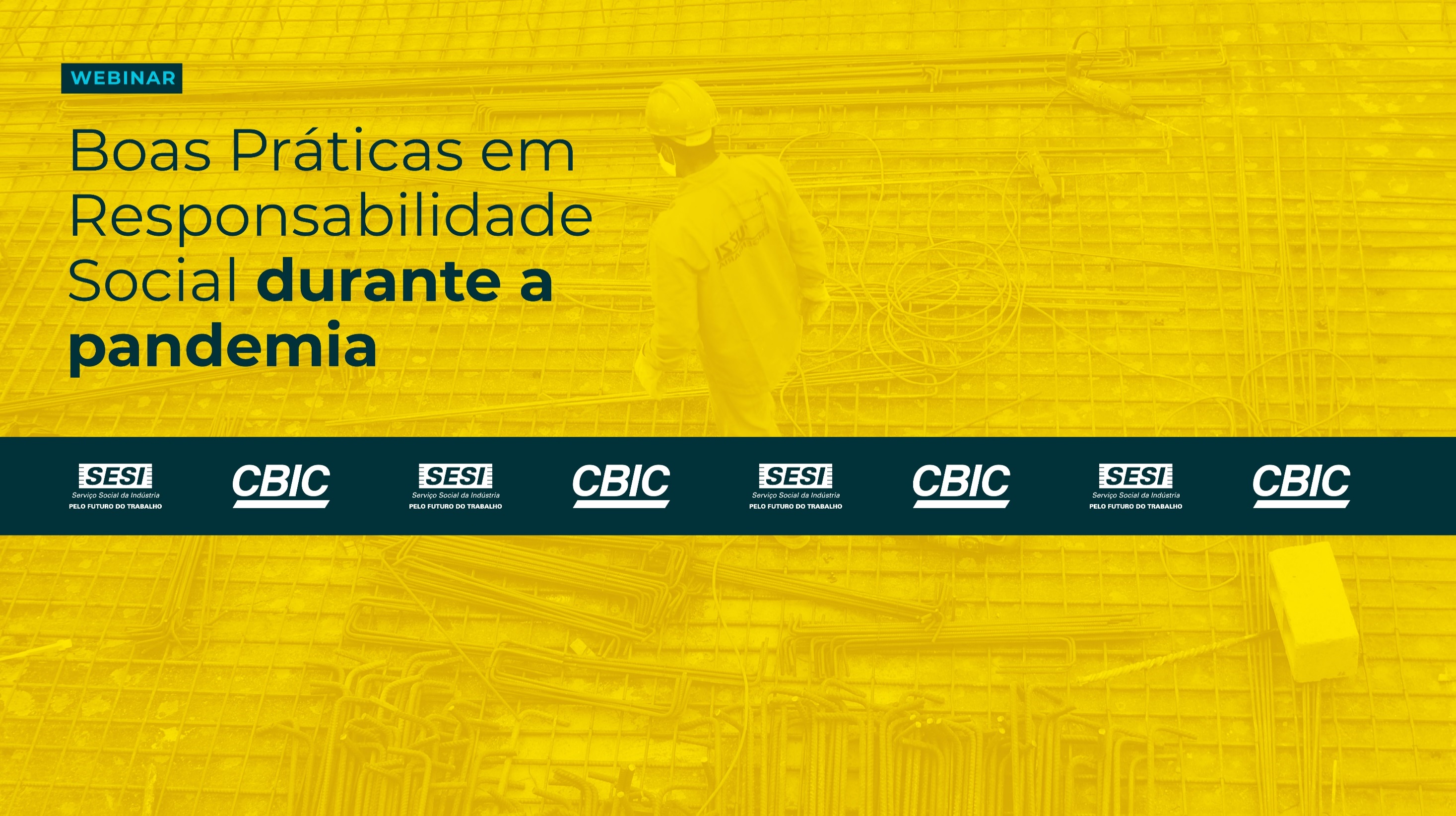 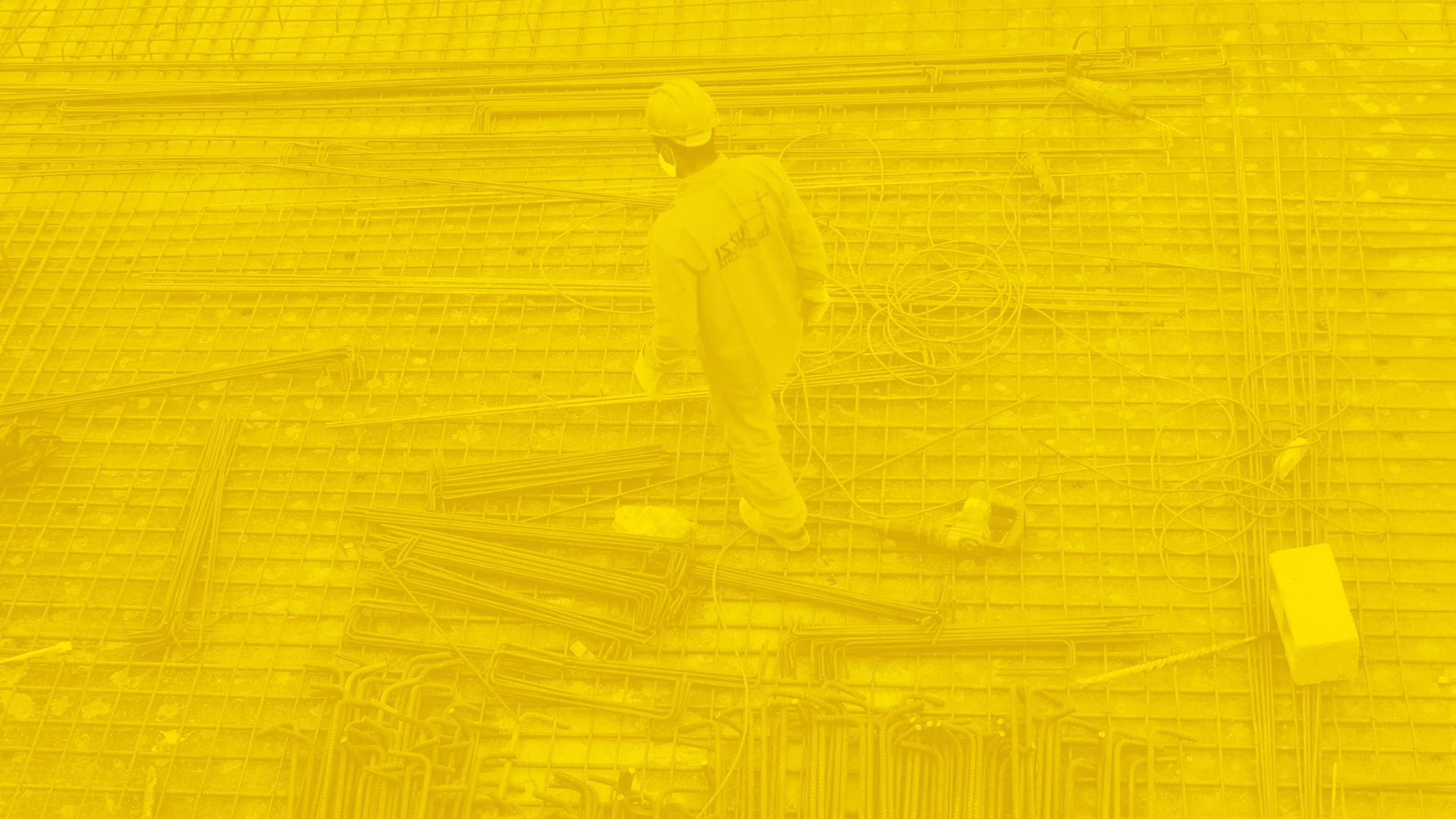 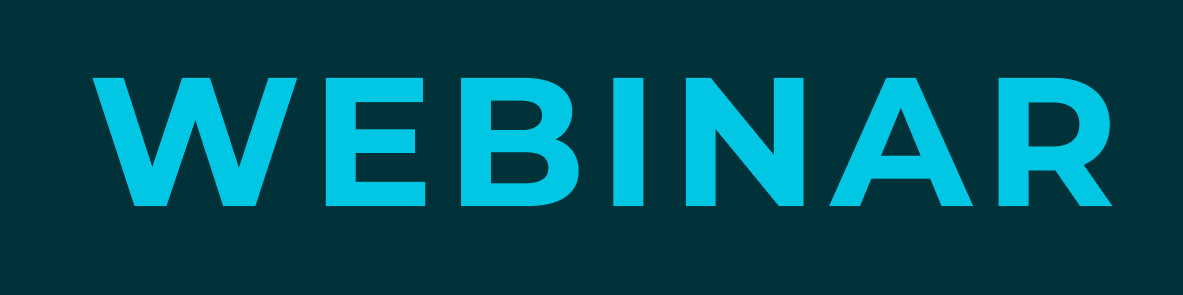 Boas Práticas em
Responsabilidade 
Social durante a
pandemia
OBRIGADA!
Patrícia Figuerêdo
Assessoria de Comunicação Social do Sinduscon-DF
patricia@sinduscondf.org.br | 61 3234-8310
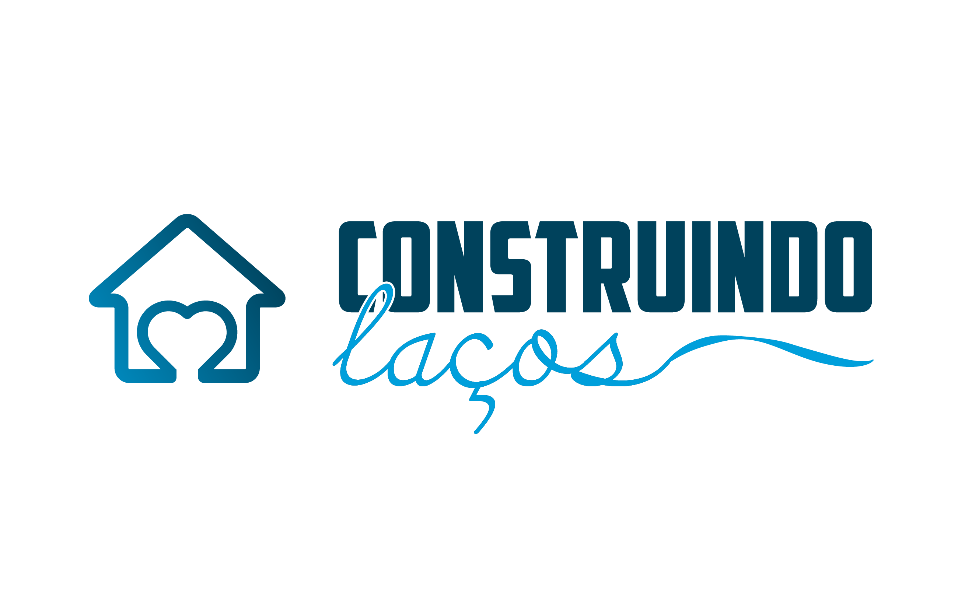 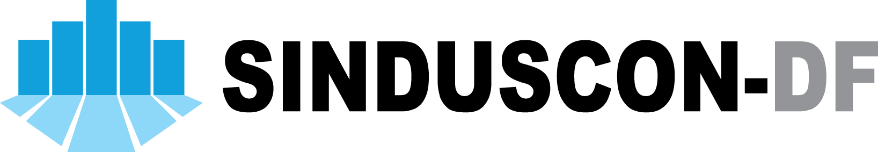 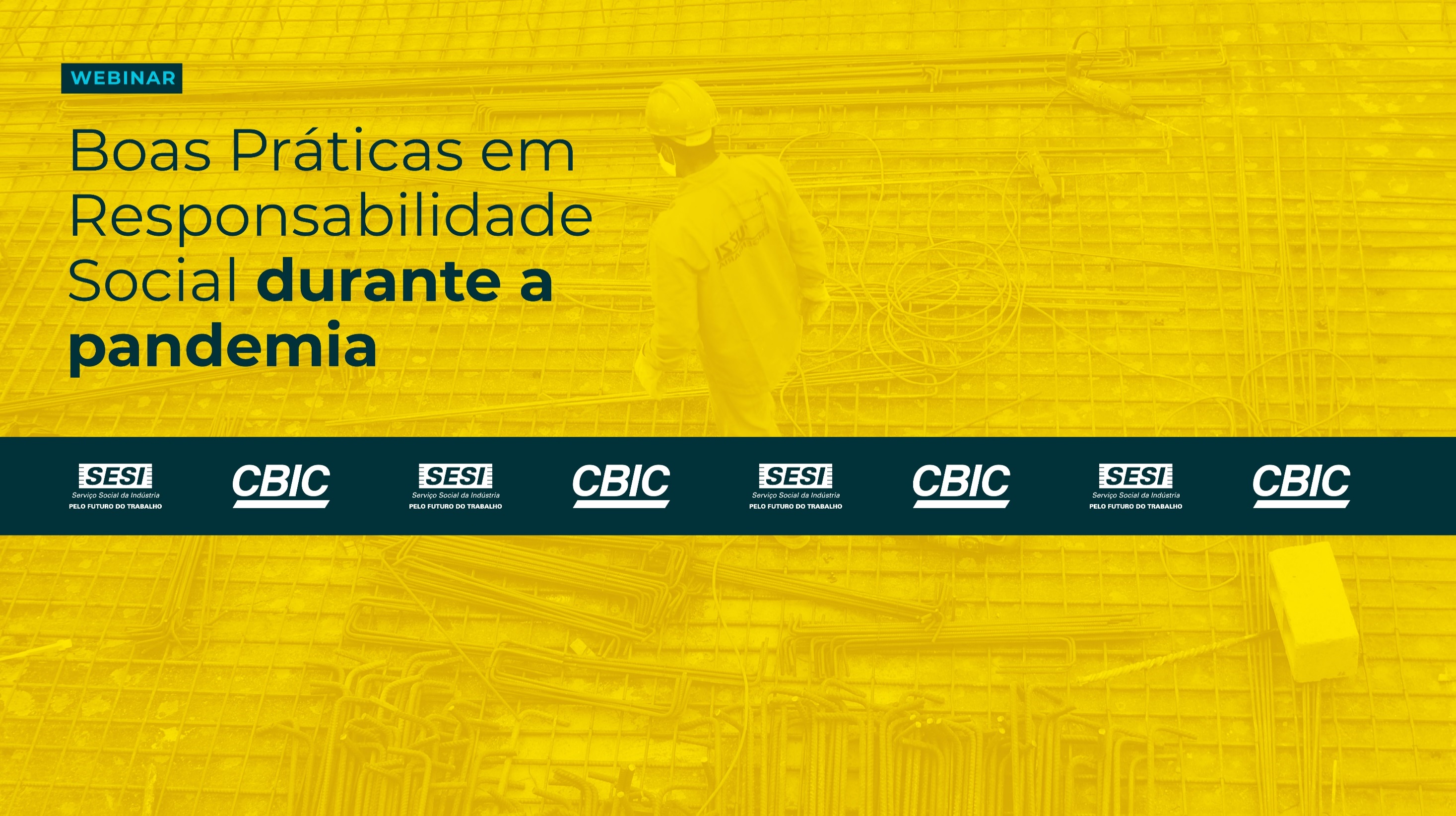